18-447Computer ArchitectureLecture 27: Prefetching
Prof. Onur Mutlu
Carnegie Mellon University
Spring 2014, 4/9/2013
Announcements
No office hours today
Graded homework and labs
You can find grade distributions on the website

Lab 6: Memory Hierarchy Due April 20

HW 6: Due today!

HW 7: Will be out soon. 
Please do the homework to prepare for Midterm II

Midterm II: April 23 – start preparing now
Similar in format and spirit to Midterm I. Solve past midterms.
2
Suggestions for Midterm II
Solve past midterms (and finals) on your own…
And, check your solutions vs. the online solutions
Questions will be similar in spirit

http://www.ece.cmu.edu/~ece447/s14/doku.php?id=exams 

http://www.ece.cmu.edu/~ece447/s13/doku.php?id=exams 

Do Homework 7

Study and internalize the lecture material well. 
Do the readings that are required.
3
Lab 4 Statistics
MAX 	100
MIN 	67.79
MEDIAN 	96.16
MEAN 	91.32
STD 	9.92
4
Lab 4 Grade Distribution
5
Lab 4 Extra Credit (Branch Performance)
Bailey Forrest -- bcforres (0.858209405)
Aaron Reyes -- areyes (0.821014754)
Jeremie Kim -- jeremiek (0.74389269)
Xiang Lin -- xianglin (0.701012488)
Clement Loh -- changshl (0.69833888)
6
Lab 6: Memory Hierarchy
Due Sunday (April 20)
Cycle-level modeling of L2 cache and DRAM-based main memory

Extra credit: Prefetching
Design your own hardware prefetcher to improve system performance
7
Last Lecture
Memory Latency Tolerance

Runahead Execution and Enhancements
Efficient Runahead Execution
Address-Value Delta Prediction
8
Today
Basics of Prefetching

Advanced Prefetching
9
Tolerating Memory Latency
Cache Misses Responsible for Many Stalls
L2 Misses
512KB L2 cache, 500-cycle DRAM latency, aggressive stream-based prefetcher
Data averaged over 147 memory-intensive benchmarks on a high-end x86 processor model
11
Review: Memory Latency Tolerance Techniques
Caching [initially by Wilkes, 1965]
Widely used, simple, effective, but inefficient, passive
Not all applications/phases exhibit temporal or spatial locality

Prefetching [initially in IBM 360/91, 1967]
Works well for regular memory access patterns
Prefetching irregular access patterns is difficult, inaccurate, and hardware-intensive

Multithreading [initially in CDC 6600, 1964]
Works well if there are multiple threads
Improving single thread performance using multithreading hardware is an ongoing research effort

Out-of-order execution [initially by Tomasulo, 1967]
Tolerates irregular cache misses that cannot be prefetched
Requires extensive hardware resources for tolerating long latencies
Runahead execution alleviates this problem (as we will see in a later lecture)
12
Prefetching
Outline of Prefetching Lectures
Why prefetch? Why could/does it work?
The four questions
What (to prefetch), when, where, how
Software prefetching
Hardware prefetching algorithms
Execution-based prefetching
Prefetching performance
Coverage, accuracy, timeliness
Bandwidth consumption, cache pollution
Prefetcher throttling (if we get to it)
Issues in multi-core (if we get to it)
14
Prefetching
Idea: Fetch the data before it is needed (i.e. pre-fetch) by the program

Why? 
Memory latency is high. If we can prefetch accurately and early enough we can reduce/eliminate that latency.
Can eliminate compulsory cache misses
Can it eliminate all cache misses? Capacity, conflict?

Involves predicting which address will be needed in the future
Works if programs have predictable miss address patterns
15
Prefetching and Correctness
Does a misprediction in prefetching affect correctness?

No, prefetched data at a “mispredicted” address is simply not used
There is no need for state recovery

In contrast to branch misprediction or value misprediction
16
Basics
In modern systems, prefetching is usually done in cache block granularity

Prefetching is a technique that can reduce both
Miss rate
Miss latency

Prefetching can be done by 
hardware
compiler
programmer
17
How a HW Prefetcher Fits in the Memory System
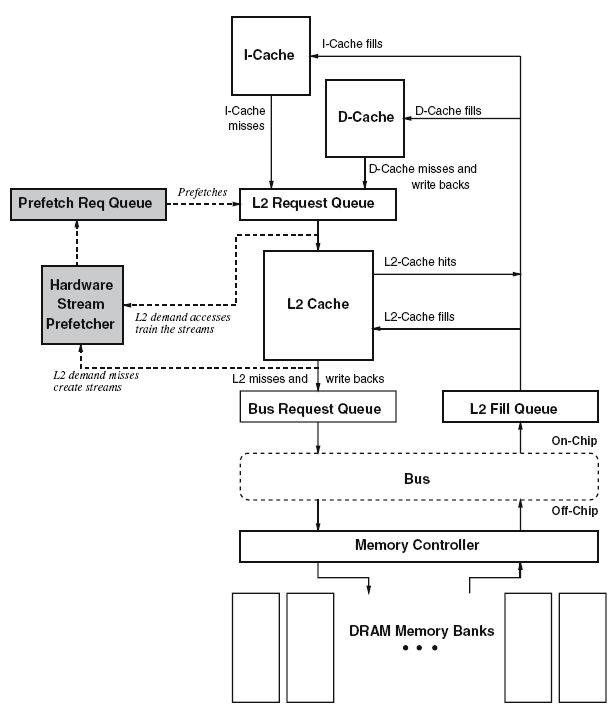 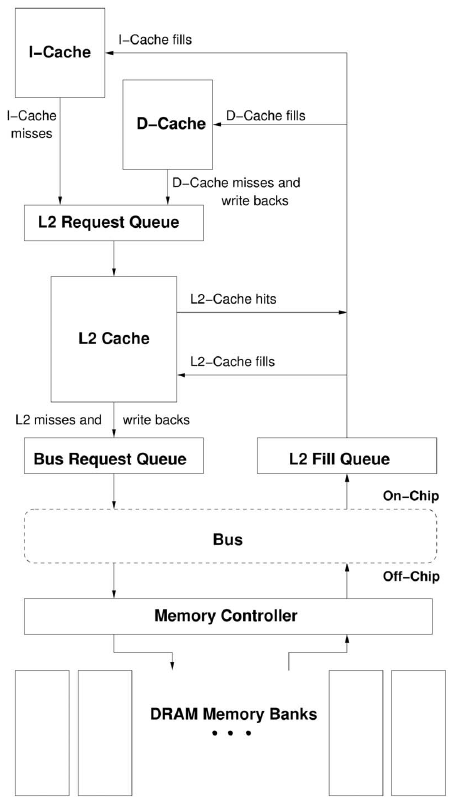 18
Prefetching: The Four Questions
What
What addresses to prefetch

When
When to initiate a prefetch request

Where
Where to place the prefetched data

How
Software, hardware, execution-based, cooperative
19
Challenges in Prefetching: What
What addresses to prefetch
Prefetching useless data wastes resources
Memory bandwidth
Cache or prefetch buffer space
Energy consumption
These could all be utilized by demand requests or more accurate prefetch requests
Accurate prediction of addresses to prefetch is important
Prefetch accuracy = used prefetches / sent prefetches
How do we know what to prefetch
Predict based on past access patterns
Use the compiler’s knowledge of data structures

Prefetching algorithm determines what to prefetch
20
Challenges in Prefetching: When
When to initiate a prefetch request
Prefetching too early
Prefetched data might not be used before it is evicted from storage
Prefetching too late
Might not hide the whole memory latency

When a data item is prefetched affects the timeliness of the prefetcher
Prefetcher can be made more timely by
Making it more aggressive: try to stay far ahead of the processor’s access stream (hardware)
Moving the prefetch instructions earlier in the code (software)
21
Challenges in Prefetching: Where (I)
Where to place the prefetched data
In cache
+ Simple design, no need for separate buffers
-- Can evict useful demand data  cache pollution
In a separate prefetch buffer
+ Demand data protected from prefetches  no cache pollution
-- More complex memory system design
	- Where to place the prefetch buffer
	- When to access the prefetch buffer (parallel vs. serial with cache)
	- When to move the data from the prefetch buffer to cache
    - How to size the prefetch buffer
	- Keeping the prefetch buffer coherent

Many modern systems place prefetched data into the cache
Intel Pentium 4, Core2’s, AMD systems, IBM POWER4,5,6, …
22
Challenges in Prefetching: Where (II)
Which level of cache to prefetch into?
Memory to L2, memory to L1. Advantages/disadvantages?
L2 to L1? (a separate prefetcher between levels)

Where to place the prefetched data in the cache?
Do we treat prefetched blocks the same as demand-fetched blocks?
Prefetched blocks are not known to be needed
With LRU, a demand block is placed into the MRU position

Do we skew the replacement policy such that it favors the demand-fetched blocks?
E.g., place all prefetches into the LRU position in a way?
23
Challenges in Prefetching: Where (III)
Where to place the hardware prefetcher in the memory hierarchy?
In other words, what access patterns does the prefetcher see?
L1 hits and misses
L1 misses only 
L2 misses only 

Seeing a more complete access pattern:
+ Potentially better accuracy and coverage in prefetching
-- Prefetcher needs to examine more requests (bandwidth intensive, more ports into the prefetcher?)
24
Challenges in Prefetching: How
Software prefetching
ISA provides prefetch instructions
Programmer or compiler inserts prefetch instructions (effort)
Usually works well only for “regular access patterns”

Hardware prefetching
Hardware monitors processor accesses
Memorizes or finds patterns/strides
Generates prefetch addresses automatically

Execution-based prefetchers
A “thread” is executed to prefetch data for the main program
Can be generated by either software/programmer or hardware
25
Software Prefetching (I)
Idea: Compiler/programmer places prefetch instructions into appropriate places in code

Mowry et al., “Design and Evaluation of a Compiler Algorithm for Prefetching,” ASPLOS 1992.

Prefetch instructions prefetch data into caches
Compiler or programmer can insert such instructions into the program
26
X86 PREFETCH Instruction
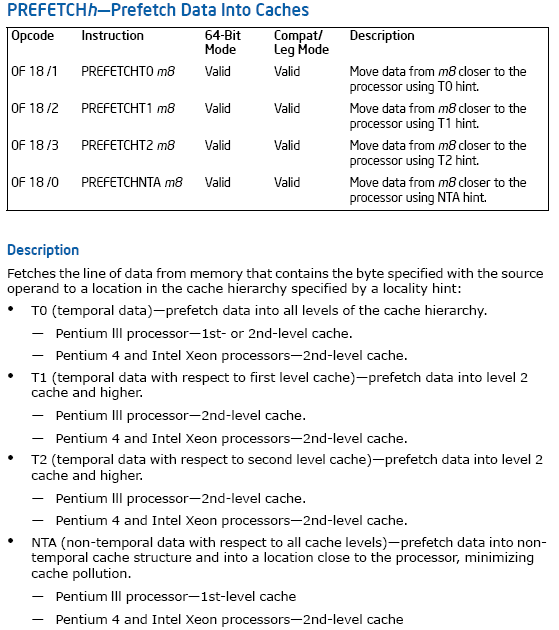 microarchitecture 
dependent
specification
different instructions
for different cache
levels
27
Software Prefetching (II)
Can work for very regular array-based access patterns. Issues:
-- Prefetch instructions take up processing/execution bandwidth
How early to prefetch? Determining this is difficult
-- Prefetch distance depends on hardware implementation (memory latency, cache size, time between loop iterations)  portability?
-- Going too far back in code reduces accuracy (branches in between)
Need “special” prefetch instructions in ISA?
Alpha load into register 31 treated as prefetch (r31==0)
PowerPC dcbt (data cache block touch) instruction
-- Not easy to do for pointer-based data structures
for (i=0; i<N; i++) {
    __prefetch(a[i+8]);
    __prefetch(b[i+8]);
    sum += a[i]*b[i];
}
while (p) {
    __prefetch(pnextnextnext);
    work(pdata);
    p = pnext;
}
while (p) {
    __prefetch(pnext);
    work(pdata);
    p = pnext;
}
Which one is better?
28
Software Prefetching (III)
Where should a compiler insert prefetches?

Prefetch for every load access? 
Too bandwidth intensive (both memory and execution bandwidth)

Profile the code and determine loads that are likely to miss
What if profile input set is not representative?

How far ahead before the miss should the prefetch be inserted?
Profile and determine probability of use for various prefetch distances from the miss
What if profile input set is not representative?
Usually need to insert a prefetch far in advance to cover 100s of cycles of main memory latency  reduced accuracy
29
Hardware Prefetching (I)
Idea: Specialized hardware observes load/store access patterns and prefetches data based on past access behavior

Tradeoffs:
+ Can be tuned to system implementation
+ Does not waste instruction execution bandwidth
-- More hardware complexity to detect patterns
	- Software can be more efficient in some cases
30
Next-Line Prefetchers
Simplest form of hardware prefetching: always prefetch next N cache lines after a demand access (or a demand miss)
Next-line prefetcher (or next sequential prefetcher)
Tradeoffs:
+ Simple to implement. No need for sophisticated pattern detection
+ Works well for sequential/streaming access patterns (instructions?)
-- Can waste bandwidth with irregular patterns
-- And, even regular patterns:
	- What is the prefetch accuracy if access stride = 2 and N = 1?
	- What if the program is traversing memory from higher to lower addresses?
	- Also prefetch “previous” N cache lines?
31
Stride Prefetchers
Two kinds
Instruction program counter (PC) based
Cache block address based

Instruction based:
Baer and Chen, “An effective on-chip preloading scheme to reduce data access penalty,” SC 1991.
Idea: 
Record the distance between the memory addresses referenced by a load instruction (i.e. stride of the load) as well as the last address referenced by the load
Next time the same load instruction is fetched,                     prefetch last address + stride
32
Instruction Based Stride Prefetching
What is the problem with this?
Hint: how far can this get ahead? How much of the miss latency can the prefetch cover?
Initiating the prefetch when the load is fetched the next time can be too late 
Load will access the data cache soon after it is fetched!
Solutions:
Use lookahead PC to index the prefetcher table (decouple frontend of the processor from backend)
Prefetch ahead (last address + N*stride)
Generate multiple prefetches
Load
Inst
PC
33
Cache-Block Address Based Stride Prefetching
Can detect
A, A+N, A+2N, A+3N, …
Stream buffers are a special case of cache block address based stride prefetching where N = 1
Read the Jouppi paper
Stream buffer also has data storage in that paper (no prefetching into cache)
Block 
address
34
FIFO
FIFO
FIFO
FIFO
Stream Buffers (Jouppi, ISCA 1990)
Each stream buffer holds one stream of sequentially prefetched cache lines 

On a load miss check the head of all stream buffers for an address match
if hit, pop the entry from FIFO, update the cache with data 
if not, allocate a new stream buffer to the new miss address (may have to recycle a stream buffer following LRU policy)

Stream buffer FIFOs are continuously topped-off with subsequent cache lines whenever there is room and the bus is not busy
DCache
Memory interface
35
Stream Buffer Design
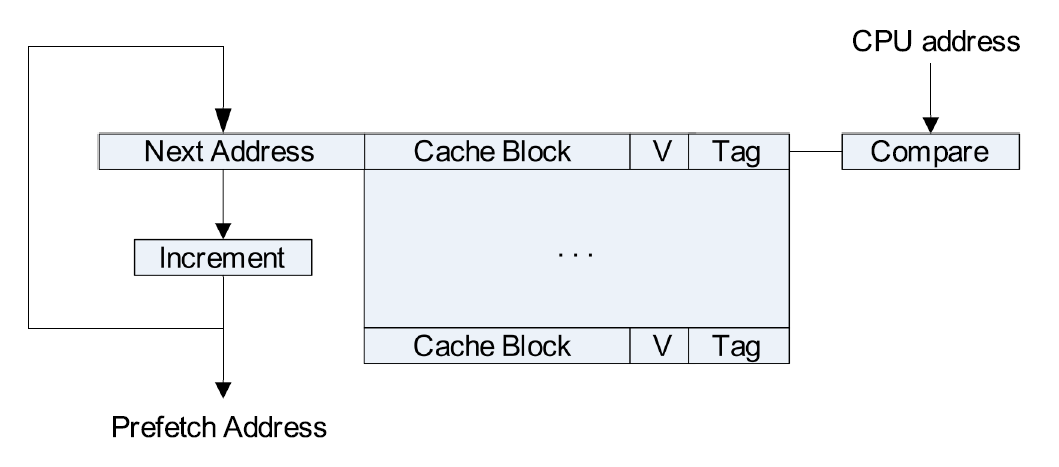 36
Stream Buffer Design
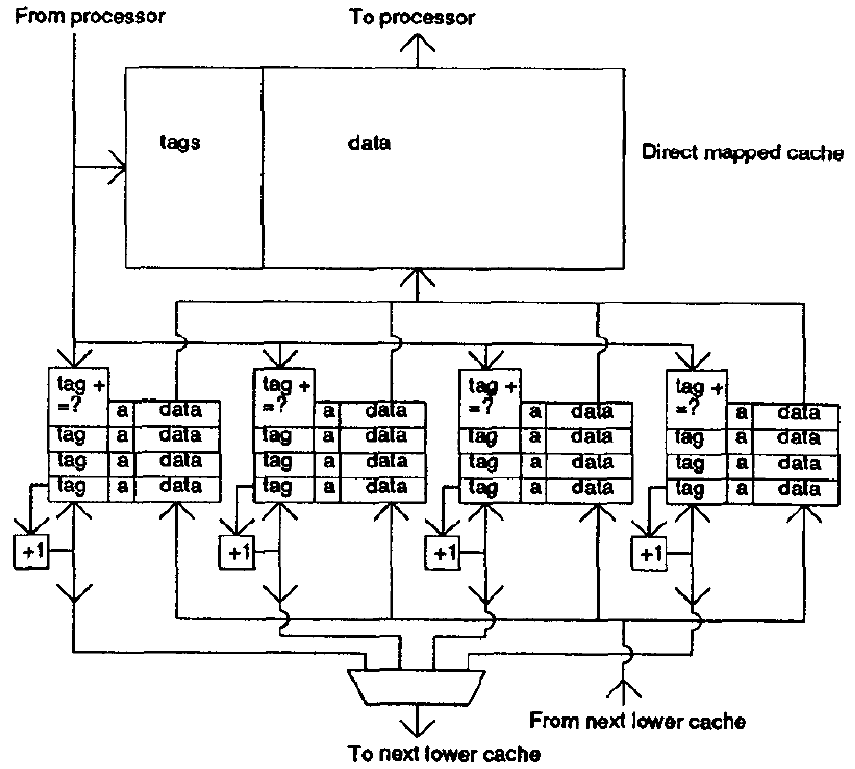 37
Prefetcher Performance (I)
Accuracy (used prefetches / sent prefetches)
Coverage (prefetched misses / all misses)
Timeliness (on-time prefetches / used prefetches)

Bandwidth consumption
Memory bandwidth consumed with prefetcher / without prefetcher
Good news: Can utilize idle bus bandwidth (if available)

Cache pollution
Extra demand misses due to prefetch placement in cache
More difficult to quantify but affects performance
38
X
Pmax
Pmax
Pmax
Pmax
Prefetcher Performance (II)
Prefetcher aggressiveness affects all performance metrics
Aggressiveness dependent on prefetcher type
For most hardware prefetchers:
Prefetch distance: how far ahead of the demand stream 
Prefetch degree: how many prefetches per demand access
Access Stream
Prefetch Degree
X+1
Predicted Stream
Predicted Stream
1 2 3
P
Very Conservative
Middle of the Road
Prefetch Distance
Very Aggressive
39
Prefetcher Performance (III)
How do these metrics interact?
Very Aggressive Prefetcher
Well ahead of the load access stream
Hides memory access latency better 
More speculative
+ Higher coverage, better timeliness
-- Likely lower accuracy, higher bandwidth and pollution
Very Conservative Prefetcher
Closer to the load access stream
Might not hide memory access latency completely
Reduces potential for cache pollution and bandwidth contention
+ Likely higher accuracy, lower bandwidth, less polluting
-- Likely lower coverage and less timely
40
Prefetcher Performance (IV)
41
Prefetcher Performance (V)
Srinath et al., “Feedback Directed Prefetching: Improving the Performance and Bandwidth-Efficiency of Hardware Prefetchers“, HPCA 2007.
48%
 29%
42
Feedback-Directed Prefetcher Throttling (I)
Idea: 
Dynamically monitor prefetcher performance metrics
Throttle the prefetcher aggressiveness up/down based on past performance
Change the location prefetches are inserted in cache based on past performance
High Accuracy
Med Accuracy
Low Accuracy
Not-Late
Late
Not-Poll
Polluting
Not-Poll
Decrease
Polluting
Increase
Late
Decrease
Not-Late
Decrease
Increase
No Change
43
Feedback-Directed Prefetcher Throttling (II)
Srinath et al., “Feedback Directed Prefetching: Improving the Performance and Bandwidth-Efficiency of Hardware Prefetchers“, HPCA 2007.
Srinath et al., “Feedback Directed Prefetching: Improving the Performance and Bandwidth-Efficiency of Hardware Prefetchers“, HPCA 2007.
13%
11%
44
How to Prefetch More Irregular Access Patterns?
Regular patterns: Stride, stream prefetchers do well
More irregular access patterns
Indirect array accesses
Linked data structures
Multiple regular strides (1,2,3,1,2,3,1,2,3,…)
Random patterns?
Generalized prefetcher for all patterns?

Correlation based prefetchers
Content-directed prefetchers
Precomputation or execution-based prefetchers
45
Markov Prefetching (I)
Consider the following history of cache block addresses
A, B, C, D, C, E, A, C, F, F, E, A, A, B, C, D, E, A, B, C, D, C
After referencing a particular address (say A or E), are some addresses more likely to be referenced next
.2
.6
1.0
A
B
C
Markov
Model
.67
.2
.6
.2
D
E
F
.33
.5
.5
1.0
46
Markov Prefetching (II)
Idea: Record the likely-next addresses (B, C, D) after seeing an address A
Next time A is accessed, prefetch B, C, D
A is said to be correlated with B, C, D
Prefetch up to N next addresses to increase coverage 	
Prefetch accuracy can be improved by using multiple addresses as key for the next address: (A, B)  (C)
	(A,B) correlated with C

Joseph and Grunwald, “Prefetching using Markov Predictors,” ISCA 1997.
Cache
Block
Addr
47
Markov Prefetching (III)
Advantages:
Can cover arbitrary access patterns
Linked data structures
Streaming patterns (though not so efficiently!)

Disadvantages:
Correlation table needs to be very large for high coverage
Recording every miss address and its subsequent miss addresses is infeasible
Low timeliness: Lookahead is limited since a prefetch for the next access/miss is initiated right after previous
Consumes a lot of memory bandwidth
Especially when Markov model probabilities (correlations) are low
Cannot reduce compulsory misses
48
Content Directed Prefetching (I)
A specialized prefetcher for pointer values 
Cooksey et al., “A stateless, content-directed data prefetching mechanism,” ASPLOS 2002.
Idea: Identify pointers among all values in a fetched cache block and issue prefetch requests for them.

+ No need to memorize/record past addresses!
+ Can eliminate compulsory misses (never-seen pointers)
-- Indiscriminately prefetches all pointers in a cache block

How to identify pointer addresses:
Compare address sized values within cache block with cache block’s address  if most-significant few bits match, pointer
49
=
=
=
=
=
=
=
Content Directed Prefetching (II)
X800
22220
x40373551
x80011100
x800
11100
[31:20]
[31:20]
[31:20]
[31:20]
[31:20]
[31:20]
[31:20]
[31:20]
[31:20]
=
Virtual Address Predictor
Generate Prefetch
L2
DRAM
X80022220
…
…
50
Making Content Directed Prefetching Efficient
Hardware does not have enough information on pointers
Software does (and can profile to get more information)

Idea:
Compiler profiles and provides hints as to which pointer addresses are likely-useful to prefetch.
Hardware uses hints to prefetch only likely-useful pointers.

Ebrahimi et al., “Techniques for Bandwidth-Efficient Prefetching of Linked Data Structures in Hybrid Prefetching Systems,” HPCA 2009.
51
Efficient CDP – An Example
Struct node{
    int Key;
    int * D1_ptr;
    int * D2_ptr;
    node * Next;
}
Key
HashLookup(int Key) {
    …
    for (node = head ; node -> Key != Key;
node = node -> Next;
)  ;
if (node) return node->D1;
}
D1
Key
D1
Key
D2
D2
D1
Key
…
D1
Key
D2
…
D2
D1
Key
D2
Example from mst
52
Efficient CDP – An Example
Cache Line Addr
[31:20]
Key
Next
Next
D2_ptr
D1_ptr
D2_ptr
D1_ptr
Key
[31:20]
[31:20]
[31:20]
[31:20]
[31:20]
[31:20]
[31:20]
[31:20]
=
=
=
=
=
=
=
=
Virtual Address Predictor
…
D1
Key
D1
Key
D2
D2
D1
Key
…
D1
Key
D2
…
D2
D1
Key
D2
53
Efficient CDP – An Example
HashLookup(int Key) {
    …
    for (node = head ;
node -> Key != Key;
node = node -> Next;
) ;
if (node) 
}
return node -> D1;
D1
Key
D1
Key
D2
D2
D1
Key
…
D1
Key
D2
…
D2
D1
Key
D2
54
Efficient CDP – An Example
Cache Line Addr
[31:20]
D2_ptr
Key
Next
D2_ptr
Next
D1_ptr
Key
D1_ptr
[31:20]
[31:20]
[31:20]
[31:20]
[31:20]
[31:20]
[31:20]
[31:20]
=
=
=
=
=
=
=
=
Virtual Address Predictor
…
D1
Key
D1
Key
D2
D2
D1
Key
…
D1
Key
D2
…
D2
D1
Key
D2
55